Екскаватор зі зворотньою лопатою розробляє грунт в котловані
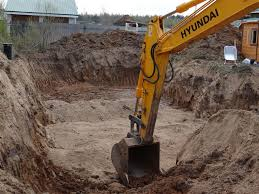 Траншея для влаштування стрічкового фундаменту
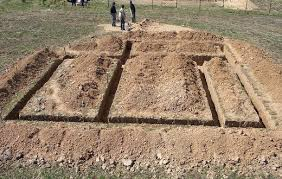 Екскаватор зі зворотньою лопатою розробляє грунт в котловані
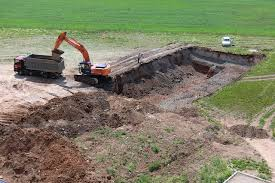 Екскаватор зі зворотньою лопатою розробляє грунт в траншеї
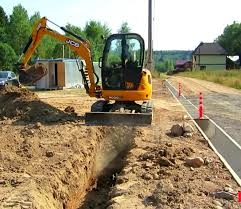 Екскаватор зі зворотньою лопатою
розробляє грунт нижче рівня 
своєї стоянки
Екскаватор з прямою лопатою
розробляє грунт вище рівня 
своєї стоянки
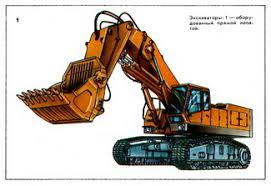 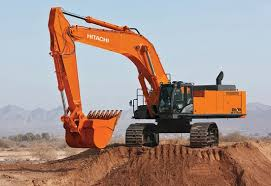 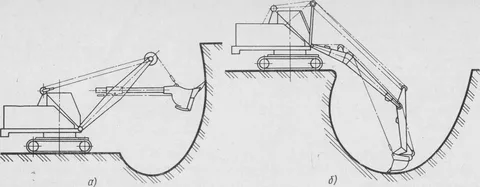 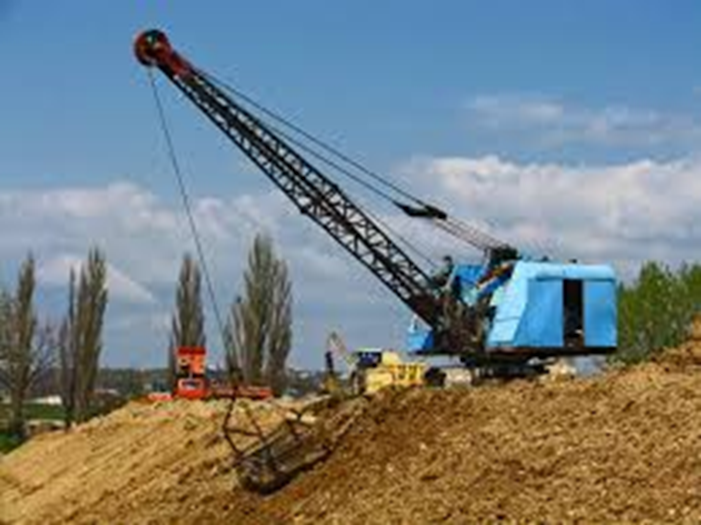 Драглайн
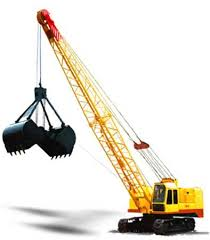 Грейфер
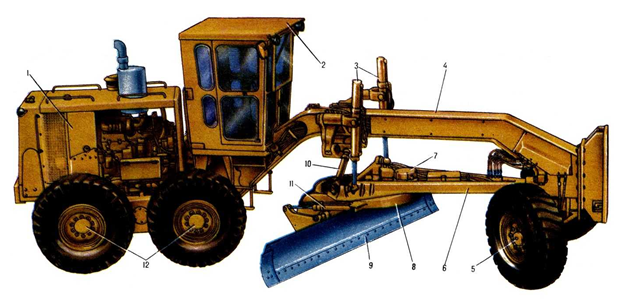 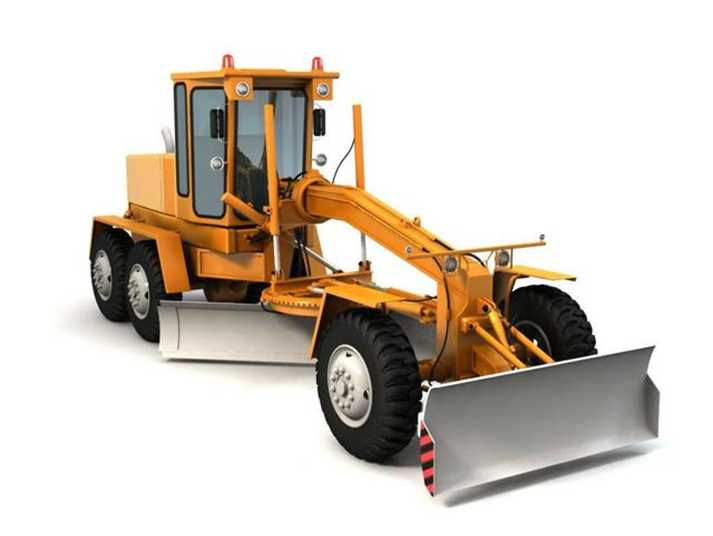 Грейдер
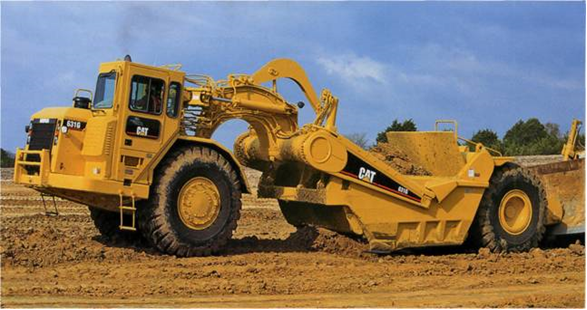 Скрепер
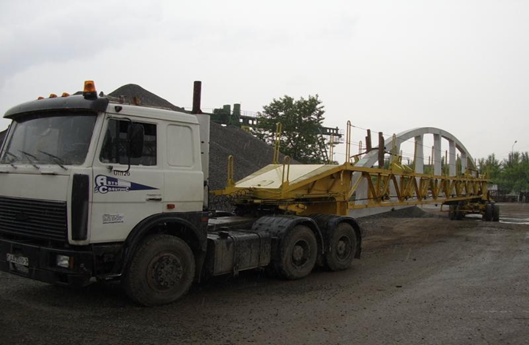 Фермовоз
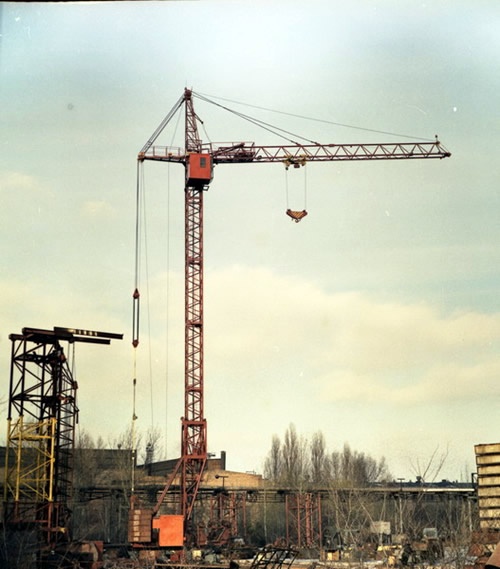 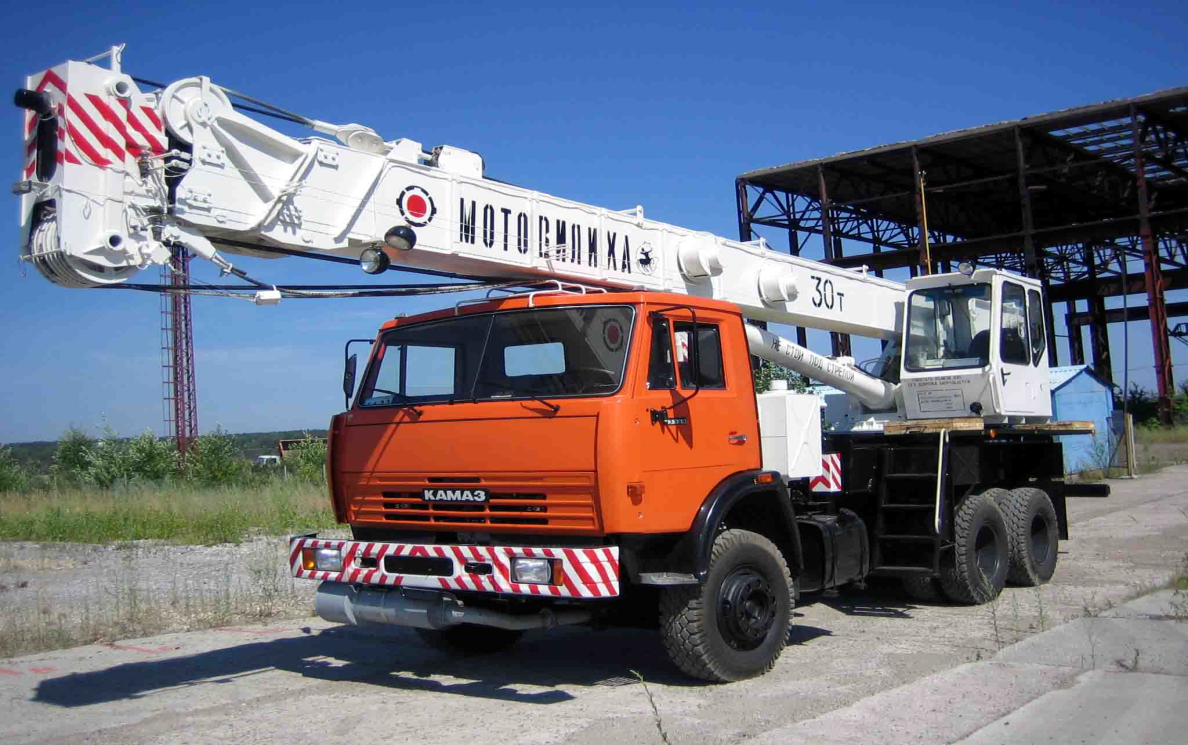 Автокран
Баштовий кран
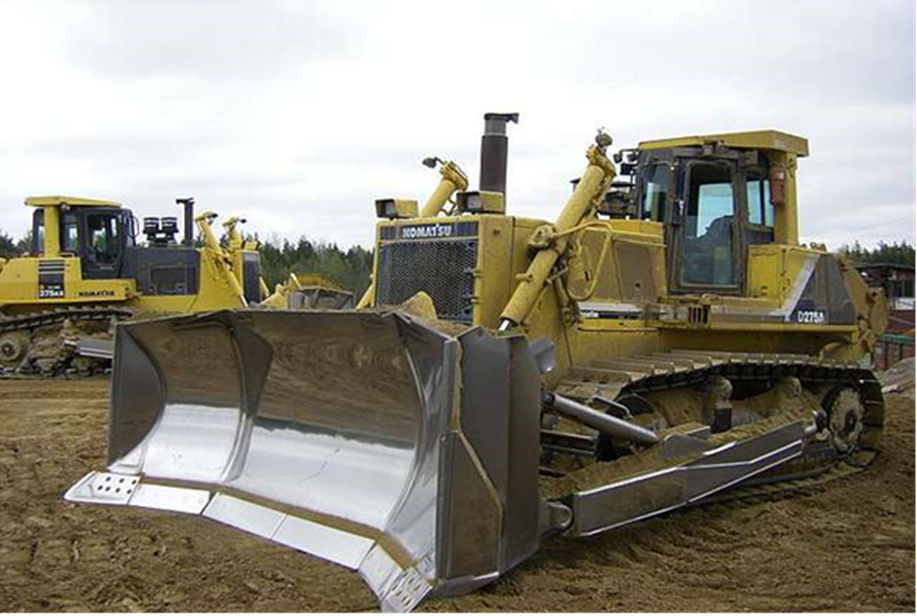 Бульдозер